[Speaker Notes: www.4tons.com.br
Pr. Marcelo Augusto de Carvalho]
“A voz e a língua são dons de Deus, e se usados corretamente, são um poder divino. As palavras trazem muito significado. Podem expressar amor, dedicação, louvor, melodia a Deus, ou ódio e vingança. Palavras revelam os sentimentos do coração. Podem ser um cheiro de vida para vida ou de morte para morte. A língua é um mundo de bênção ou um mundo de iniquidade.” (Mente, caráter e personalidade, vol. II, p. 156)
1
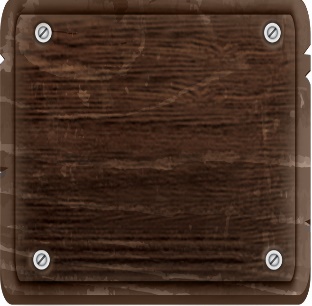 Como são nossas palavras se temos comunhão diária com Deus? 2MCP, 156:2.
“Veem-se alguns, voltando de sua diária comunhão com Deus, revestidos da mansidão de Cristo. Suas palavras não são qual desoladora saraivada, esmagando tudo pela frente; elas saem suavemente dos lábios. Espalham sementes de ___________e ______________ao longo de todo o seu caminho, e isso inconscientemente, porque Cristo vive em seu coração. Sua influência é mais sentida do que vista.” – {2MCP 156.2}
“Veem-se alguns, voltando de sua diária comunhão com Deus, revestidos da mansidão de Cristo. Suas palavras não são qual desoladora saraivada, esmagando tudo pela frente; elas saem suavemente dos lábios. Espalham sementes de ___________e ______________ao longo de todo o seu caminho, e isso inconscientemente, porque Cristo vive em seu coração. Sua influência é mais sentida do que vista.” – {2MCP 156.2}
amor
maldade
2
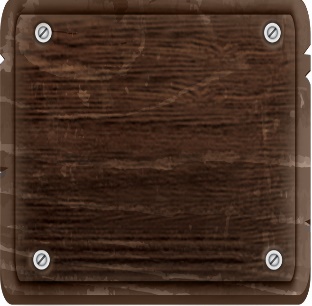 Que conselho nos é dado sobre palavras agradáveis? 2MCP, 156:4.
“Se olharmos ao lado positivo das coisas, teremos o bastante para tornar- -nos bem-humorados e felizes. Se dermos sorrisos, eles nos serão devolvidos; se falarmos palavras agradáveis, motivadoras, elas nos serão pronunciadas em_________________________.” – {2MCP 156.4}
2
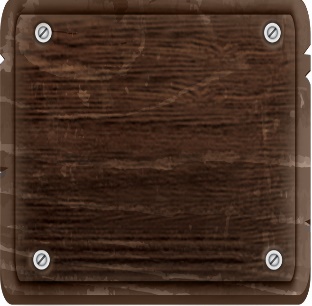 Que conselho nos é dado sobre palavras agradáveis? 2MCP, 156:4.
“Se olharmos ao lado positivo das coisas, teremos o bastante para tornar- -nos bem-humorados e felizes. Se dermos sorrisos, eles nos serão devolvidos; se falarmos palavras agradáveis, motivadoras, elas nos serão pronunciadas em_________________________.” – {2MCP 156.4}
retorno
3
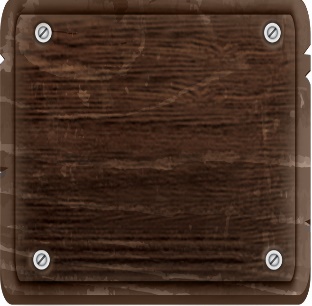 Nossas palavras nos influenciam? 2MCP, 158:2.
“As palavras são mais que um indício do caráter; têm poder de reagir sobre o caráter. Os homens são _____________________________por suas próprias ___________________________. Muitas vezes, levados por momentâneo impulso, instigados por Satanás, dão expressão ao ciúme ou às conjecturas, exprimindo aquilo em que não creem realmente; essa expressão, porém, reage sobre os pensamentos. São enganados pelas próprias palavras...” – {2MCP 158.2}
“As palavras são mais que um indício do caráter; têm poder de reagir sobre o caráter. Os homens são _____________________________por suas próprias ___________________________. Muitas vezes, levados por momentâneo impulso, instigados por Satanás, dão expressão ao ciúme ou às conjecturas, exprimindo aquilo em que não creem realmente; essa expressão, porém, reage sobre os pensamentos. São enganados pelas próprias palavras...” – {2MCP 158.2}
influenciados
palavras
4
Como podemos ajudar pessoas valorosas que são assaltadas por tentações
no grande conflito? 2MCP, 158:5.
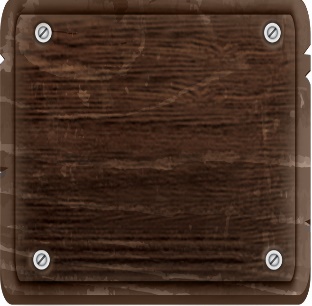 “Há muita alma valorosa atacada por tentações, prestes a desfalecer no conflito com o próprio eu e os poderes do mal. Não desanimem essa alma em sua penosa luta. _______________________com palavras de _________________________e _________________________, que a incitem a perseverar no caminho...” – { 2MCP 158.5}
4
Como podemos ajudar pessoas valorosas que são assaltadas por tentações
no grande conflito? 2MCP, 158:5.
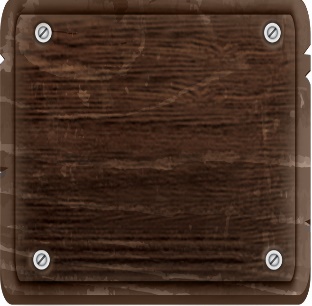 “Há muita alma valorosa atacada por tentações, prestes a desfalecer no conflito com o próprio eu e os poderes do mal. Não desanimem essa alma em sua penosa luta. _______________________com palavras de _________________________e _________________________, que a incitem a perseverar no caminho...” – { 2MCP 158.5}
Animai-a
valor
esperança
5
Qual a advertência dada pelo Espirito de Profecia sobre a maneira de
falarmos aos semelhantes? 2MCP, 159:3.
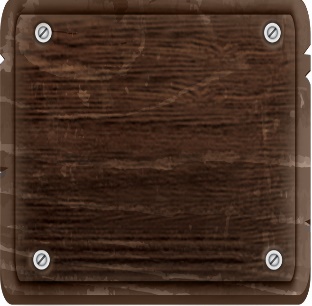 “As pessoas devem __________________________ quanto à maneira de falarem aos semelhantes. ...Nem um traço de escárnio deve-se ouvir na voz. Falem suas próprias palavras; assumam atitude indiferente; mostrem desconfiança, preconceito, ciúme; e pelo _________________________ estará finda a obra por uma alma.” – {2MCP 159.3}
“As pessoas devem __________________________ quanto à maneira de falarem aos semelhantes. ...Nem um traço de escárnio deve-se ouvir na voz. Falem suas próprias palavras; assumam atitude indiferente; mostrem desconfiança, preconceito, ciúme; e pelo _________________________ estará finda a obra por uma alma.” – {2MCP 159.3}
cuidar
descontrole
6
Quais são as consequências para os filhos e para a família quando o pai, constantemente, usa de crítica e de censura? 2MCP, 159:3.
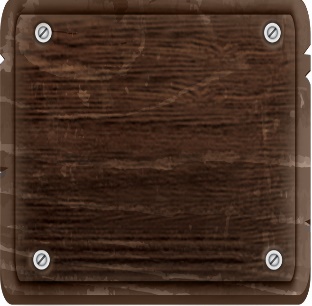 “Meu irmão, suas palavras pesadas ____________________________ seus filhos. Com o passar dos anos, a tendência deles para criticar aumentará. O costume de _________________________ está corrompendo sua vida e alcançando a esposa e os filhos ... Suas palavras são muitas vezes como desoladora saraiva que _____________________tenras plantas. É impossível calcular o dano que assim se produz. Os filhos servem-se do engano para escapar às duras palavras que você profere. Eles se ___________________________ da verdade para escapar da censura e punição. Ordens duras e frias não lhes farão bem algum.” – {2MCP 159.4}
ferem
“Meu irmão, suas palavras pesadas ____________________________ seus filhos. Com o passar dos anos, a tendência deles para criticar aumentará. O costume de _________________________ está corrompendo sua vida e alcançando a esposa e os filhos ... Suas palavras são muitas vezes como desoladora saraiva que _____________________tenras plantas. É impossível calcular o dano que assim se produz. Os filhos servem-se do engano para escapar às duras palavras que você profere. Eles se ___________________________ da verdade para escapar da censura e punição. Ordens duras e frias não lhes farão bem algum.” – {2MCP 159.4}
criticar
derriba
evadir-se-ão
7
Quais são os resultados quando estamos com Deus na batalha de vencer e triunfar sobre o próprio eu? 2MCP, 160:2.
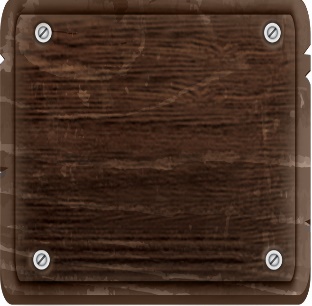 “O Senhor ajudará a cada um de nós onde mais necessitarmos de auxílio, na grande tarefa de vencer e triunfar do próprio eu. ...O Espírito Santo tem de ser recebido e introduzido no seu caráter; então será como ____________________s anto, emitindo incenso que subirá a Deus, não de lábios que condenam, mas como uma ____________________ para as pessoas. Seu semblante expressará a imagem do __________________________.” - {2MCP 160.2}
“O Senhor ajudará a cada um de nós onde mais necessitarmos de auxílio, na grande tarefa de vencer e triunfar do próprio eu. ...O Espírito Santo tem de ser recebido e introduzido no seu caráter; então será como ____________________santo, emitindo incenso que subirá a Deus, não de lábios que condenam, mas como uma ____________________ para as pessoas. Seu semblante expressará a imagem do __________________________.” - {2MCP 160.2}
fogo
cura
divino
8
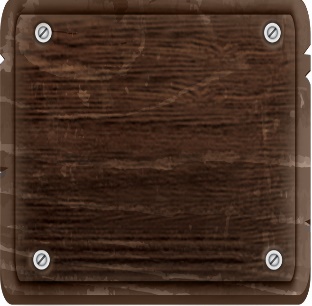 Que conselho o Espirito de Profecia nos dá sobre nossas palavras?
2MCP, 163:7.
“A menos que ___________________________nossas palavras e nosso temperamento, somos escravos de Satanás. ...Todas as palavras de contenda, palavras desagradáveis, intolerante, irritadas, são uma oferta feita a sua satânica majestade... pois ela destrói a paz e a felicidade de famílias inteiras, destrói a saúde, e é afinal causa de perder-se uma vida eterna de felicidade.” - {2MCP 163.7}
“A menos que ___________________________nossas palavras e nosso temperamento, somos escravos de Satanás. ...Todas as palavras de contenda, palavras desagradáveis, intolerante, irritadas, são uma oferta feita a sua satânica majestade... pois ela destrói a paz e a felicidade de famílias inteiras, destrói a saúde, e é afinal causa de perder-se uma vida eterna de felicidade.” - {2MCP 163.7}
controlemos
CONCLUSÃO
A restrição que a Palavra de Deus nos impõe, é para nosso próprio bem. Essa restrição aumenta a felicidade de nossa família e de todos os que nos rodeiam. Apura-nos o gosto, santifica-nos o juízo e traz paz de espírito e, no fim, a vida eterna. ...A presença constante do Salvador em nosso íntimo nos fortalecerá a cada hora. Anjos ministradores passarão bastante tempo em nossa morada, e levarão alegremente para o Céu as novas de nosso progresso na vida divina, e o anjo relator fará um registro animador e feliz.” 
(Mente, caráter e personalidade, vol. II, p. 164)
ATIVIDADE EM FAMÍLIA
não sair da boca nenhuma palavra que não honre o nome de Deus.
Em conjunto com sua família orem a Deus e tomem o propósito de
nos próximos 10
dias (e sempre),